Выбери правильный ответ
«Органы дыхания»
Тип тестовых заданий
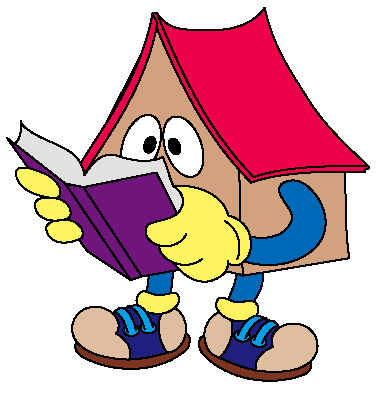 Ориентирован на проверку знаний
Развивает логическое мышление
Позволяет проверить понимание причинно-следственной связи и зависимости биологических процессов и явлений
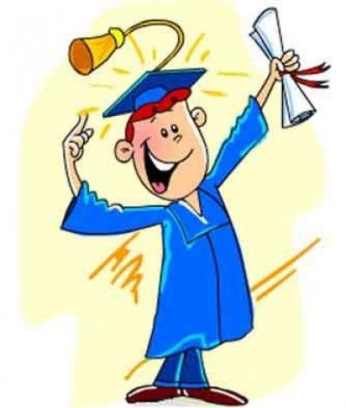 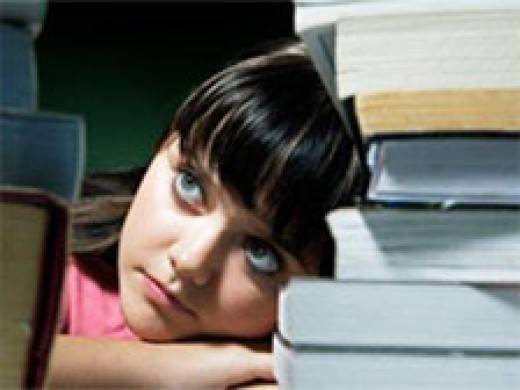 Каждое задание состоит из двух утверждений, связанных союзом «потому что». Следует определить верно или неверно каждое утверждение, и затем установить наличие или отсутствие причинно-следственной связи между ними. Ответ выражается в виде комбинаций букв: В-верно       , 
Н-неверно .
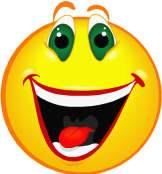 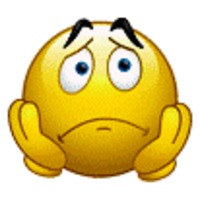 При попадании инородного тела в дыхательные пути ребенка необходимо обратиться к врачу, потому что неумелыми действиями можно загнать инородный предмет еще дальше.
Ответ:
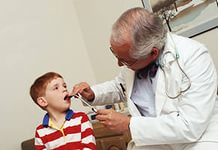 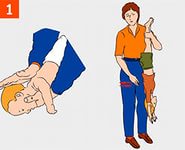 ВВВ
При попадании инородного тела в дыхательные пути ребенка не нужно обращаться к врачу, потому что его всегда можно извлечь его самостоятельно.
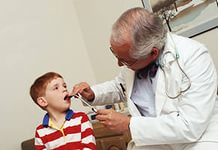 Ответ:
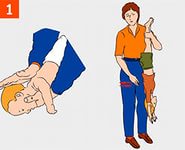 ННН
Во время вдоха объем грудной полости увеличивается, потому что при сокращении наружных межреберных мышц ребра поднимаются, а диафрагма, сокращаясь, становится плоской.
Ответ:
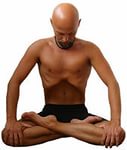 ВВВ
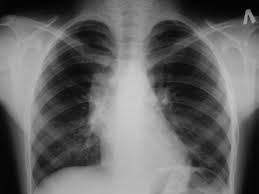 Во время вдоха объем грудной полости увеличивается, потому что при сокращении наружных межреберных мышц ребра опускаются, а диафрагма, сокращаясь, становится плоской.
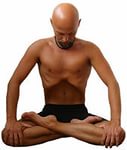 Ответ:
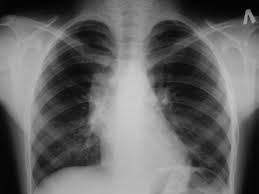 НВН
Перетренировка вредна, потому что позволяет восстановить силы.
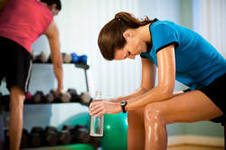 Ответ:
ВНН
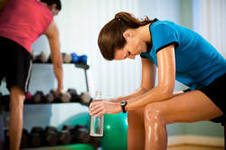 Ответ:
ВВВ
Перетренировка вредна, потому что приводит к сильной усталости.
ЖЕЛ является важным показателем здоровья, потому что чем больше емкость легких, тем менее вынослив человек, тем больше он подвергается риску заболеваний.
Ответ:
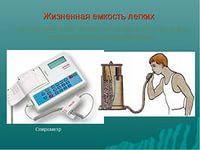 ННН
ЖЕЛ является важным показателем здоровья, потому что чем больше емкость легких, тем выносливее человек, тем меньше он подвергается риску заболеваний.
Ответ:
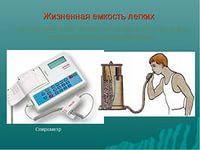 ВВВ
Человек ходит, бегает, прыгает, занимается спортом, потому что движение характерно для всех живых организмов
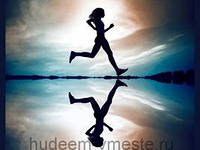 Ответ:
ВВВ
Легкие активно следуют за грудной клеткой, потому что к дыхательным мышцам относятся диафрагма и межреберные мышцы.
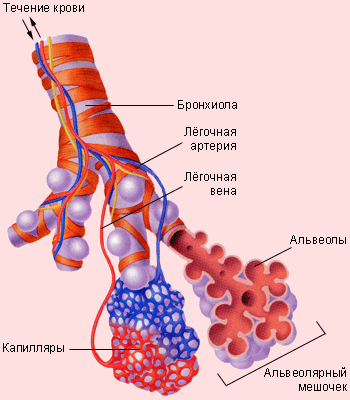 Ответ:
НВН
Легкие пассивно следуют за грудной клеткой, потому что к дыхательным мышцам относятся диафрагма и межреберные мышцы.
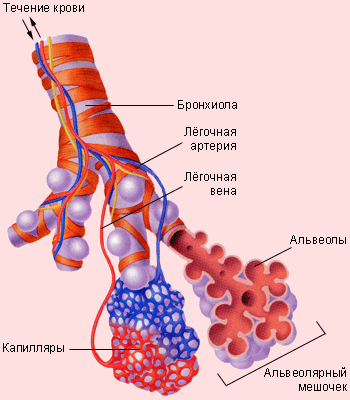 Ответ:
ВВН
Для лучшей вентиляции легких необходимо делать спокойные, редкие, но глубокие вдохи и полные выдохи, потому что при частых и неглубоких дыхательных движениях смена воздуха в легких происходит не полностью
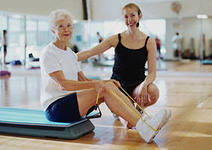 Ответ:
ВВВ
При дыхании легкие пассивно следуют за грудной клеткой: то расширяются, то сжимаются, потому что они не имеют мышц.
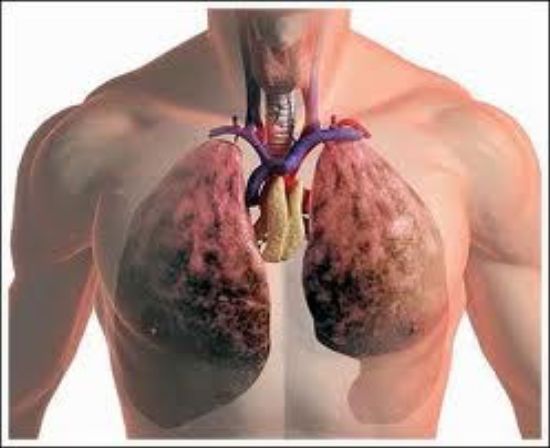 Ответ:
ВВН
При дыхании легкие то расширяются, то сжимаются, потому что они имеют мышцы.
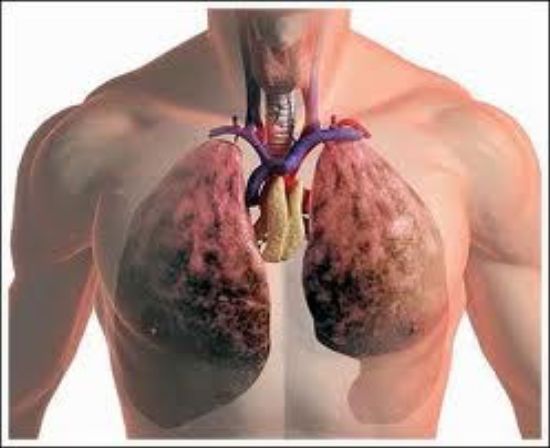 Ответ:
ВНН
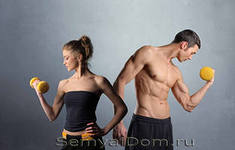 Ответ:
ВВВ
Необходимо заниматься физической культурой и спортом, потому что регулярные занятия способствуют  правильному формированию опорно-двигательной системы и осанки, развивают грудную клетку и тренируют дыхательные мышцы.
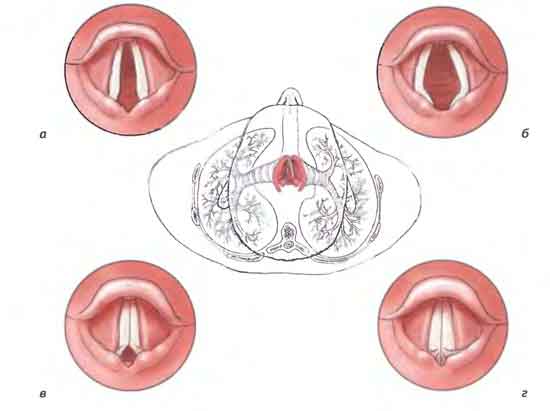 Ответ:
ВНН
Крик вредит голосовым связкам, потому  что они сильно напрягаются и удаляясь друг от друга, повреждаются при этом.
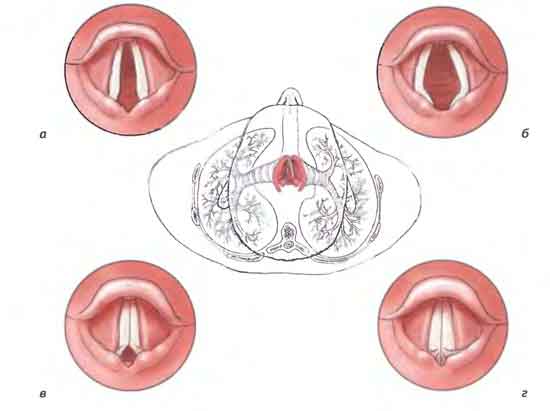 Ответ:
ННН
Крик не вредит голосовым связкам, потому  что они сильно напрягаются и удаляясь друг от друга, не повреждаются при этом.
Интенсивность вентиляции легких не зависит от физической нагрузки, потому что работающая ткань медленно поглощает кислород.
Ответ:
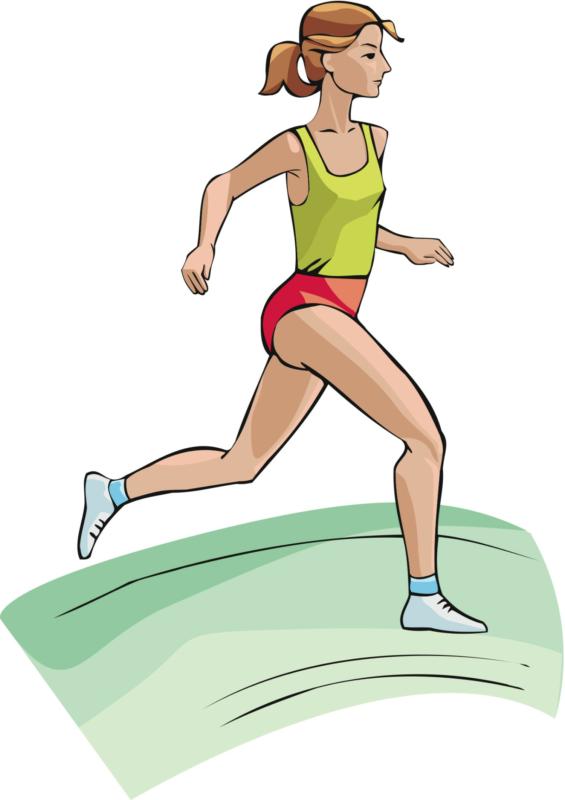 ННН
Интенсивность вентиляции легких  зависит от физической нагрузки, потому что работающая ткань быстрее поглощает кислород.
Ответ:
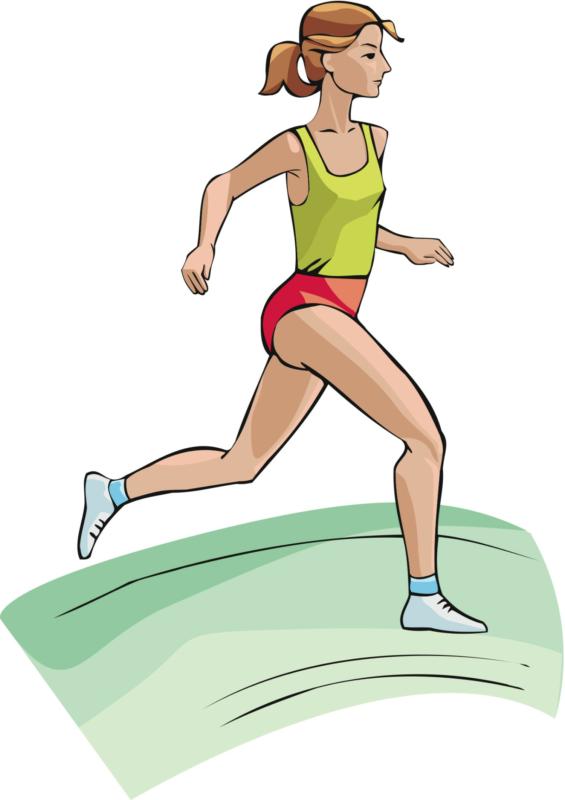 ВВВ
Необходимо следить за своей осанкой, потому что правильная осанка обеспечивает нормальную  работу мышц и внутренних органов.
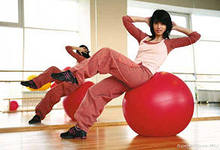 Ответ:
ВВВ
Легкие не прижаты к стенке грудной полости, потому что их объем всегда изменяется вслед за изменением объема  грудной полости.
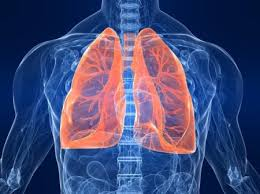 Ответ:
НВН
Легкие самостоятельно  не растягиваются и не сокращаются, потому что они пассивно следуют за грудной клеткой.
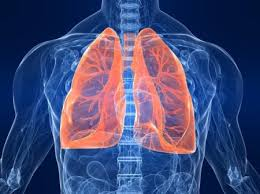 Ответ:
ВВН
Постоянство соотношения концентрации углекислого газа и кислорода в крови важно для головного мозга, потому что слишком большое содержание кислорода в крови вызывает спазмы сосудов головного мозга и головокружение.
Ответ:
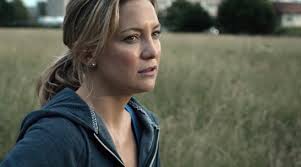 ВВВ
Каждому ученику необходимо полноценное и рациональное питание, потому что наличие в пище витаминов и минеральных солей обеспечивает нормальное развитие всех органов и организма в целом.
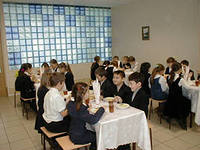 Ответ:
ВВВ